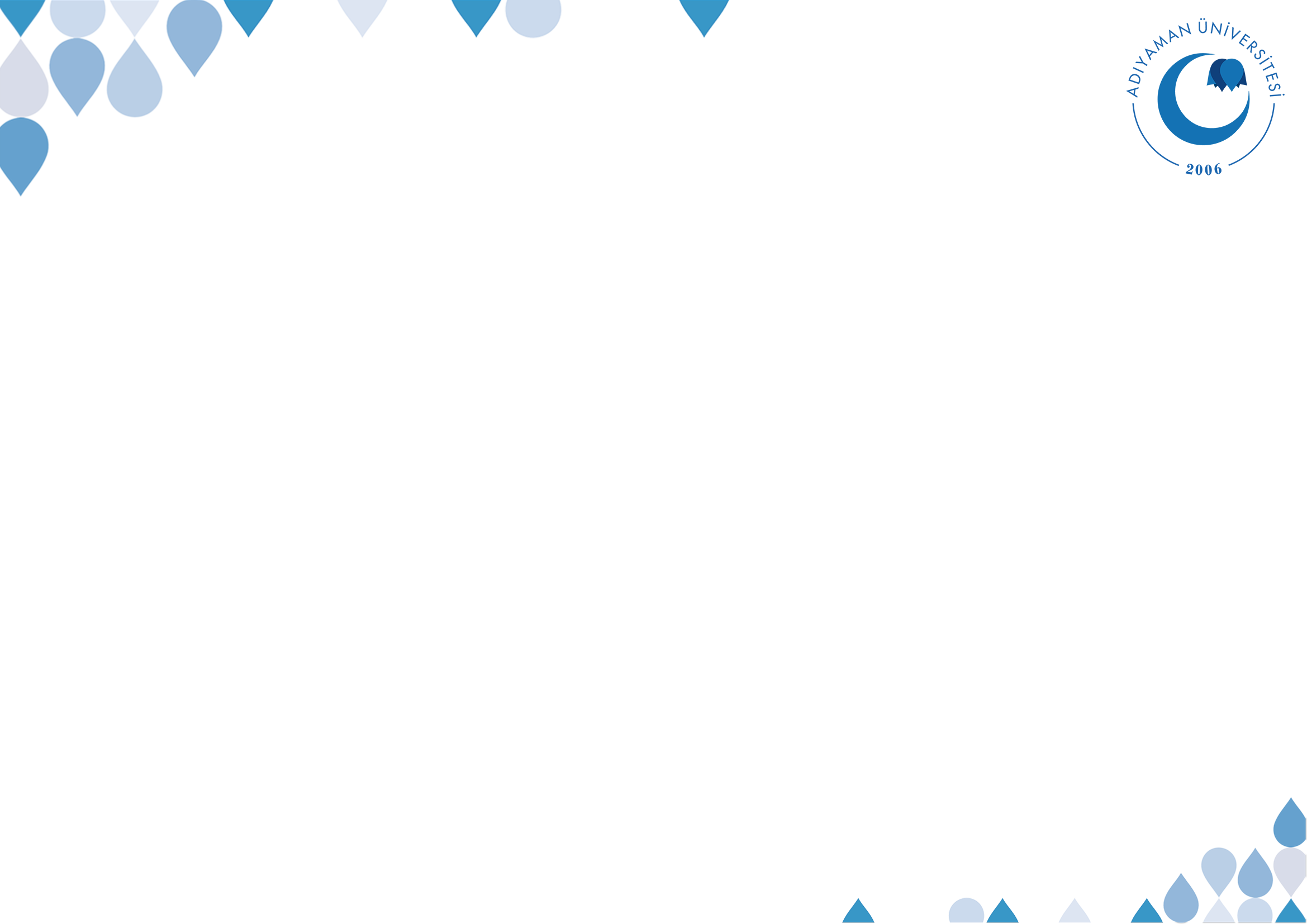 İSİF 307 HADİS III VIII.HAFTADr. Mehmet ali çalgan
Sabır-İman Bütünlüğü
©  Adıyaman Üniversitesi Uzaktan Eğitim ve Araştırma Merkezi
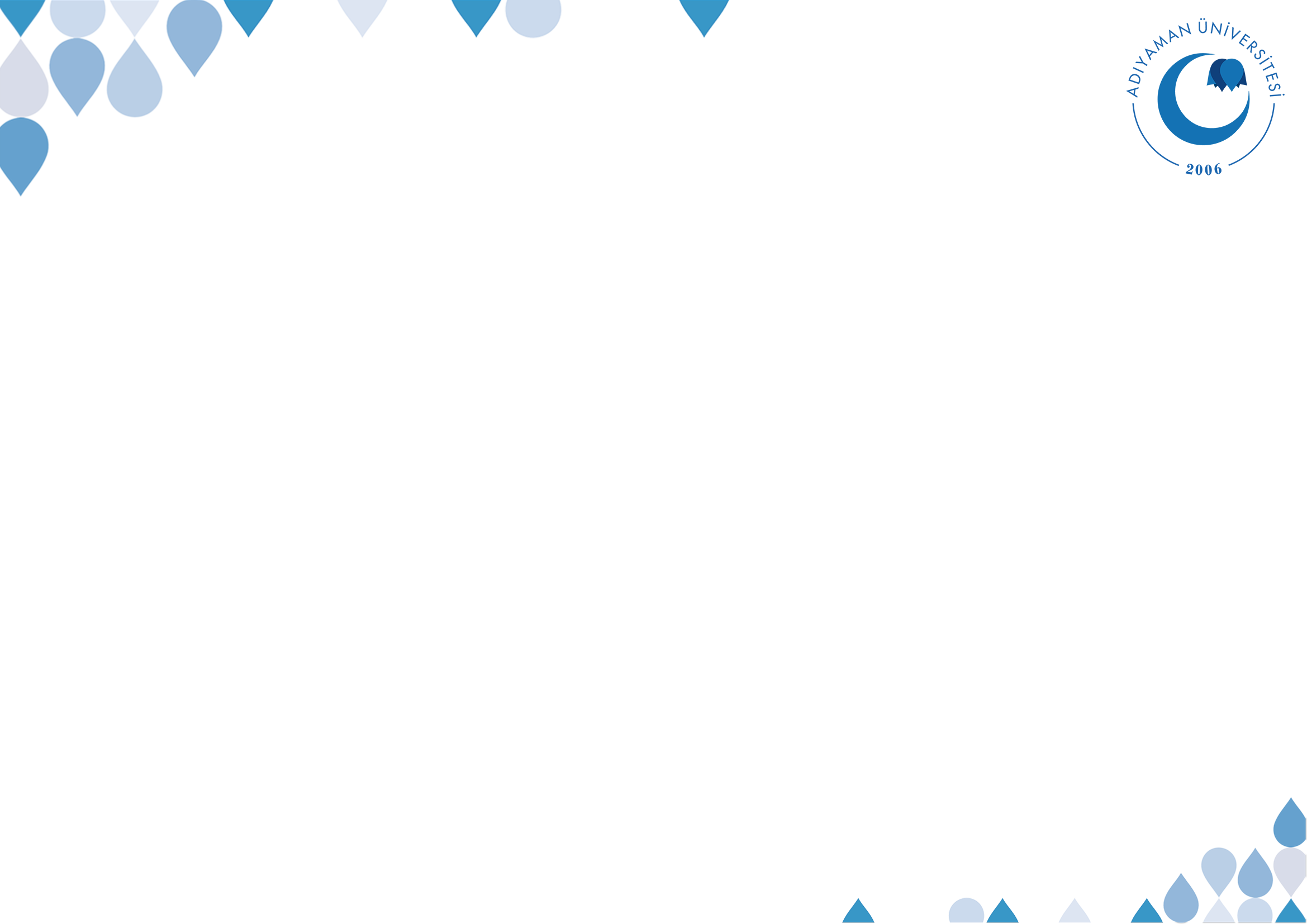 DERS İZLENCESİ
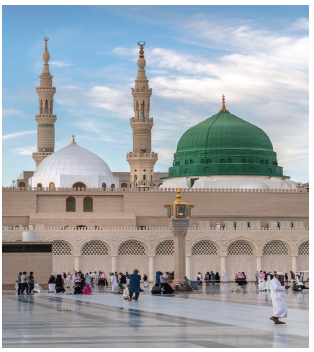 SABIR
©  Adıyaman Üniversitesi Uzaktan Eğitim ve Araştırma Merkezi
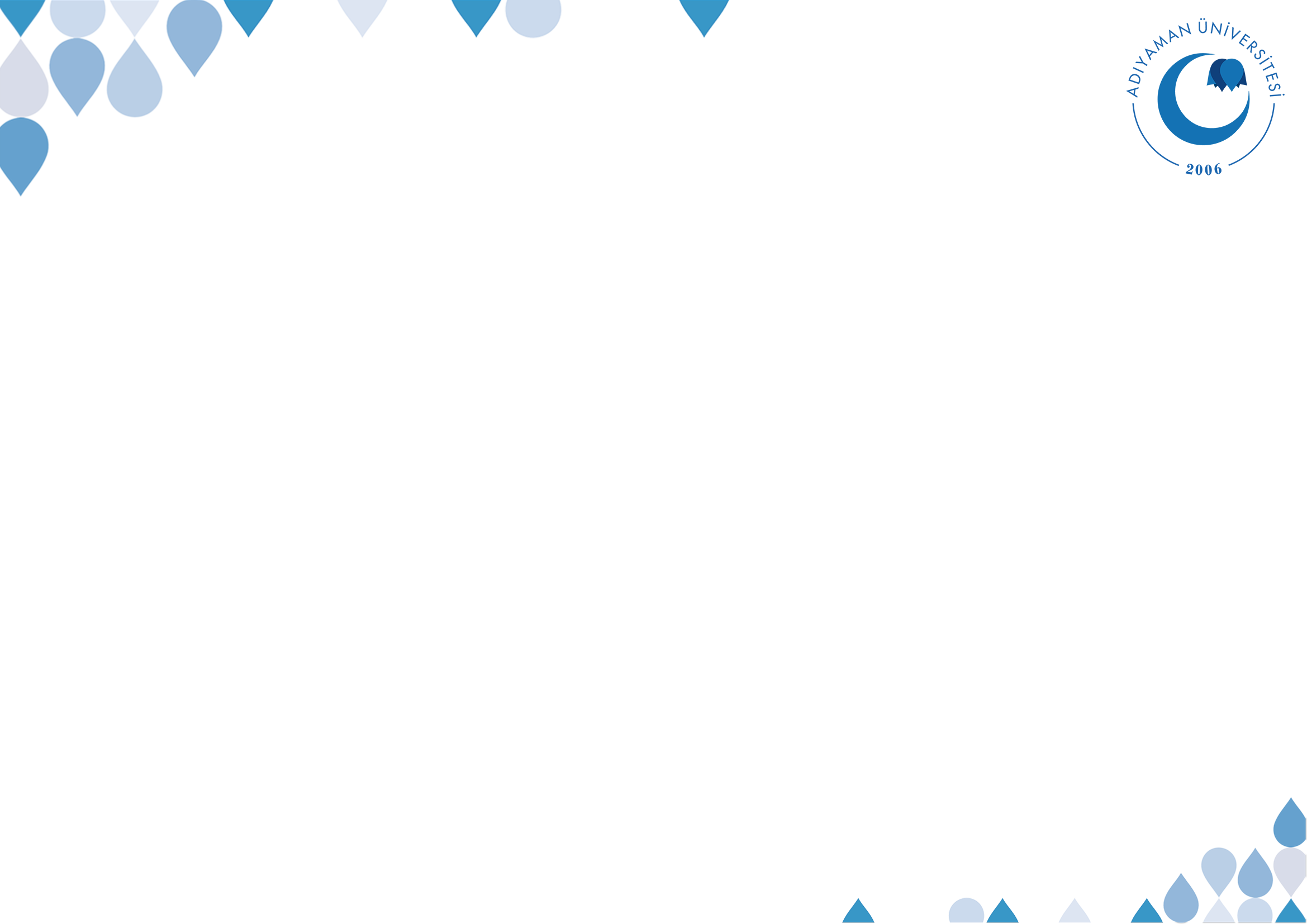 Sabır-İman Bütünlüğü
İman, sabır ve cömertliktir.
sabır, “akıl ve dinin gerektirdiği şekilde nefsi zapt etmek”

Sabır nefse göre istenmeyen şeylere (ibadetler ve musibetler) ve istenen şeylere (günahlar) karşı olur.
©  Adıyaman Üniversitesi Uzaktan Eğitim ve Araştırma Merkezi
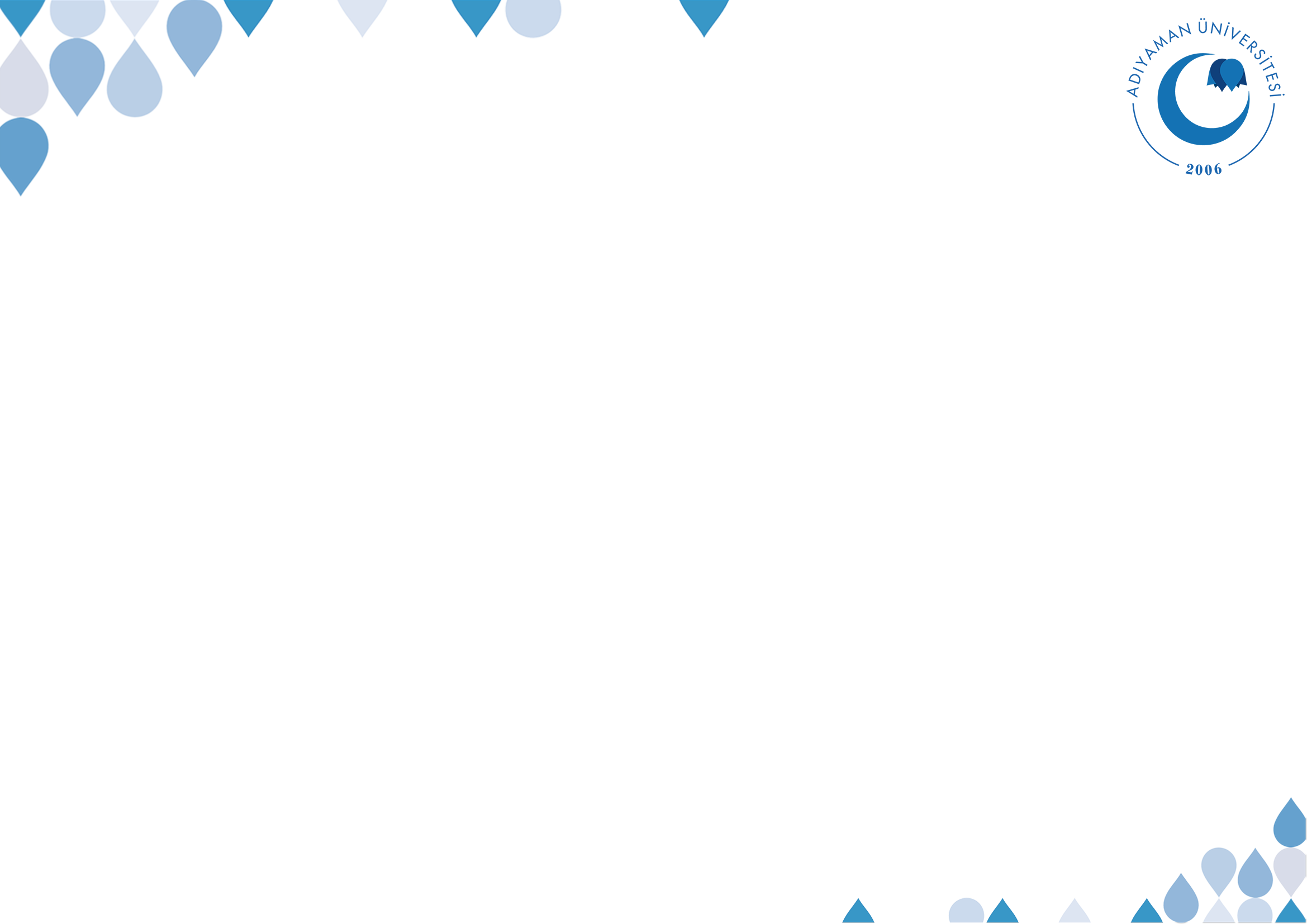 SABIR
nefsin arzularına karşı gösterilen sabra iffet, 
savaş gibi zorluklarda gösterilen sabra şecaat, 
öfkeye hâkim olma konusunda gösterilen sabra hilim,
dünyevî olarak az bir varlıkla yetinme konusunda gösterilen sabra kanaat denir. Dolayısıyla, imanın ahlâkının çoğunun sabır kapsamında olduğu görülür
©  Adıyaman Üniversitesi Uzaktan Eğitim ve Araştırma Merkezi
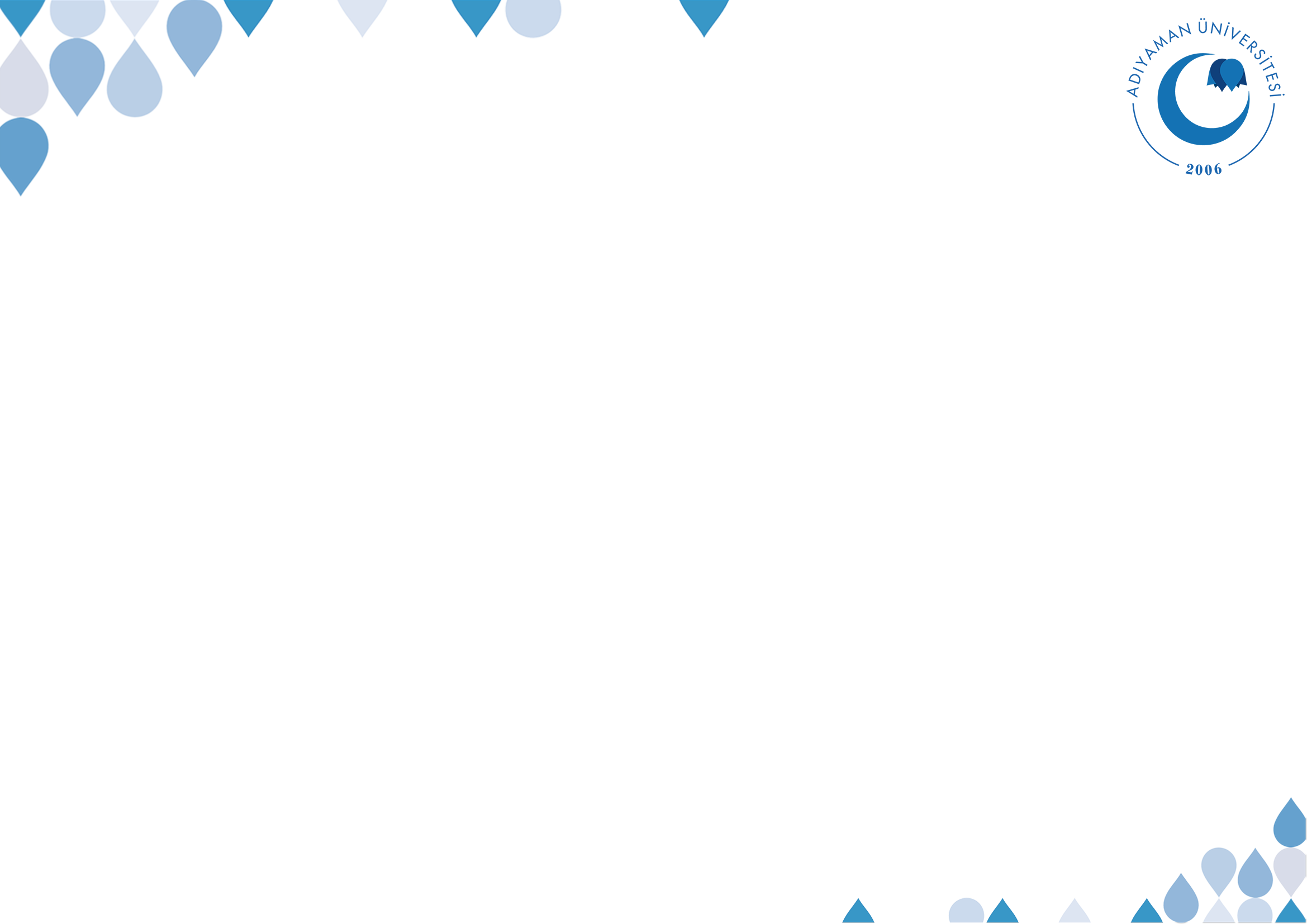 İman, Kişiyi Sabırlı Yapar
“Andolsun ki sizi biraz korku ve açlıkla; mâllardan, canlardan ve ürünlerden eksiltmekle sınayacağız. Sabredenleri müjdele! Onlar, başlarına bir musibet geldiğinde, “Doğrusu biz Allah’a aidiz ve kuşkusuz O’na döneceğiz” derler. İşte rablerinin lutufları ve rahmeti bunlar içindir ve işte doğru yola ulaşmış olanlar da bunlardır.” el-Bakara 2/155-7.
©  Adıyaman Üniversitesi Uzaktan Eğitim ve Araştırma Merkezi
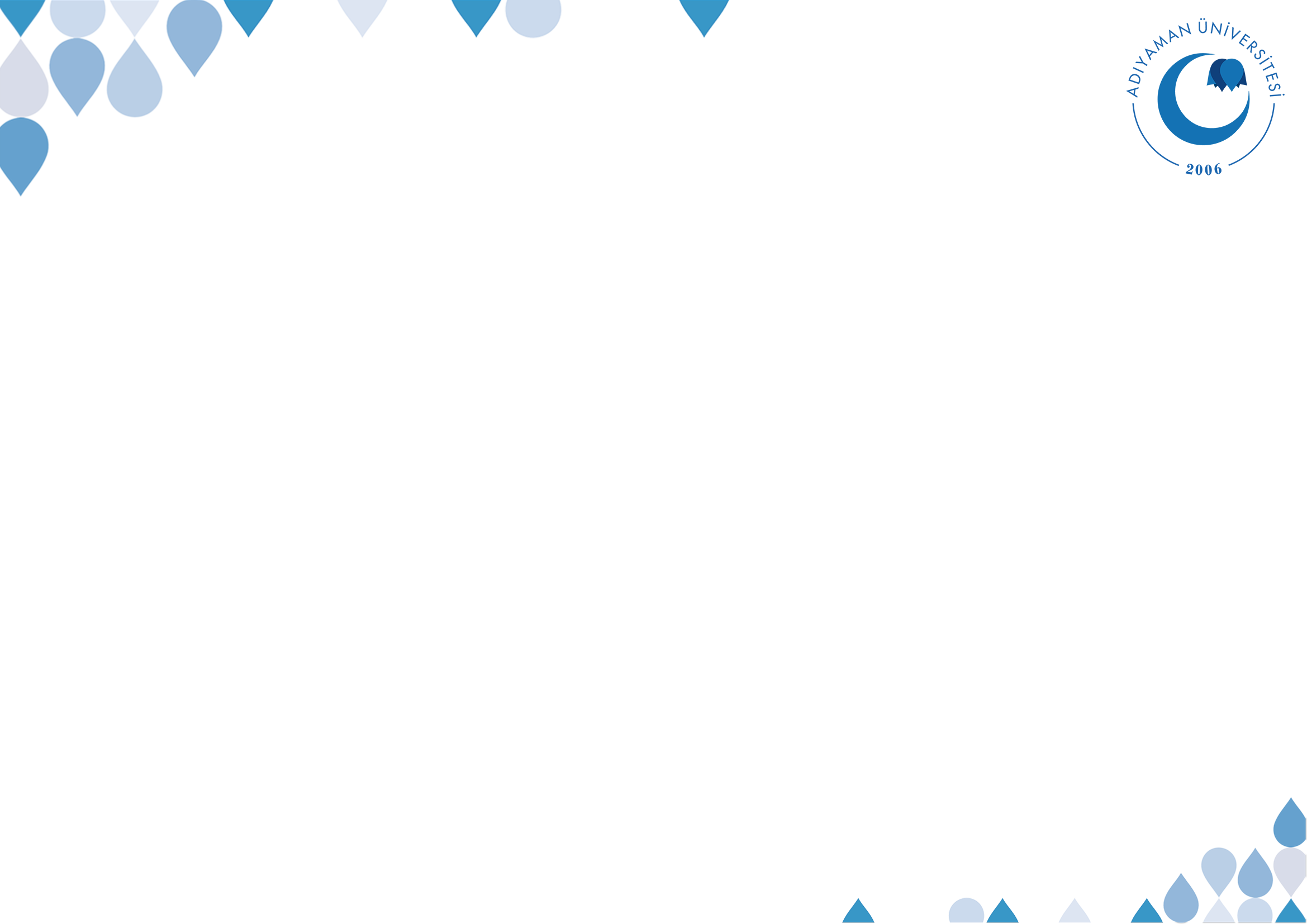 İman, Kişiyi Sabırlı Yapar
“Ey Allah’ım, …bize öyle bir yakîn (sağlam inanç) nasip et ki bize dünyanın musibetlerini hafif göstersin…” 
Bu dünyanın geçiciliğini, ahirette bu dünyadaki musibetlerin mükâfatının alınacağını, yüce Allah’ın sevdiği kullarına, bir hikmete binâen musibet verdiğini bilen, ilâhî hikmete ve adâlete tam güvenen bir müminin musibetlere bakış açısı elbette çok farklı olacaktır.
©  Adıyaman Üniversitesi Uzaktan Eğitim ve Araştırma Merkezi
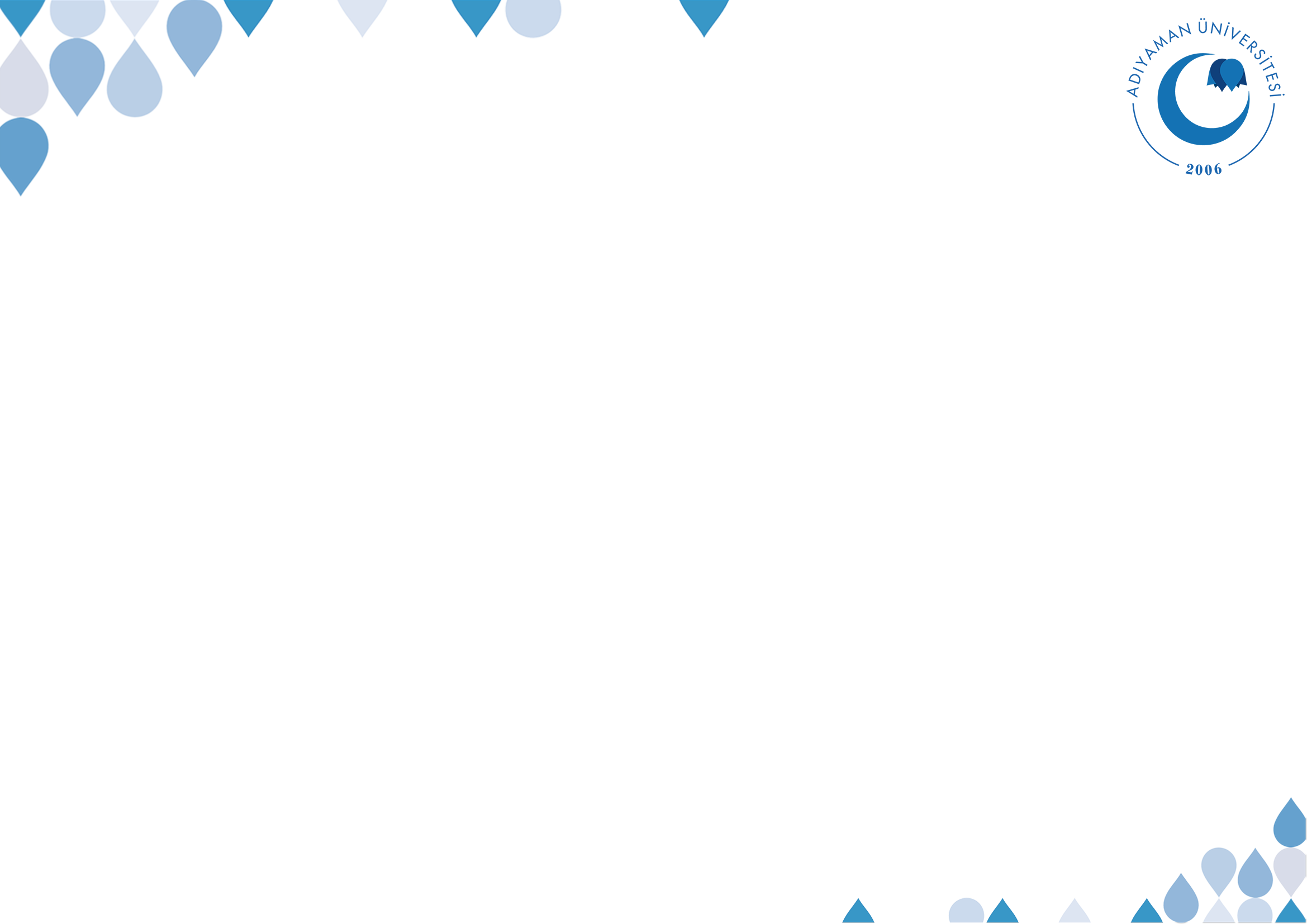 İman, Kişiyi Sabırlı Yapar
“Sabır ve namazla Allah’tan yardım isteyin. Şüphesiz bunlar, Allah’a huşû ile boyun eğenlerden başkasına ağır gelir. Onlar kesinlikle rablerine kavuşacaklarını ve O’na döneceklerini bilen kimselerdir.”
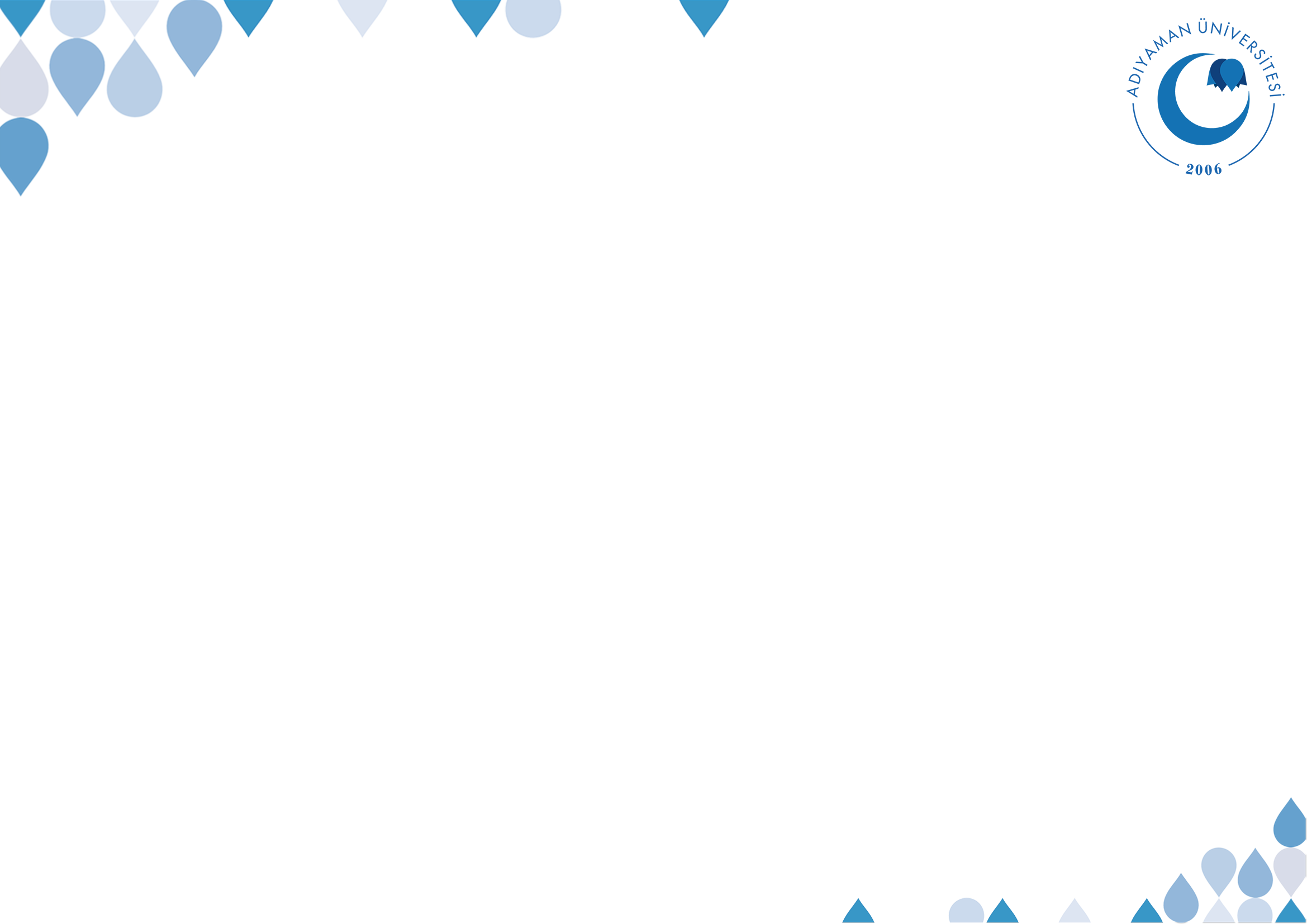 Mümin Sabırlıdır
“Rasûlullah’a (sav), “Allah katında amellerin en sevimlisi hangisidir?” diye sorulunca “Az da olsa devamlı olanıdır.” buyurmuştur. (AZİM VE SEBAT)
©  Adıyaman Üniversitesi Uzaktan Eğitim ve Araştırma Merkezi
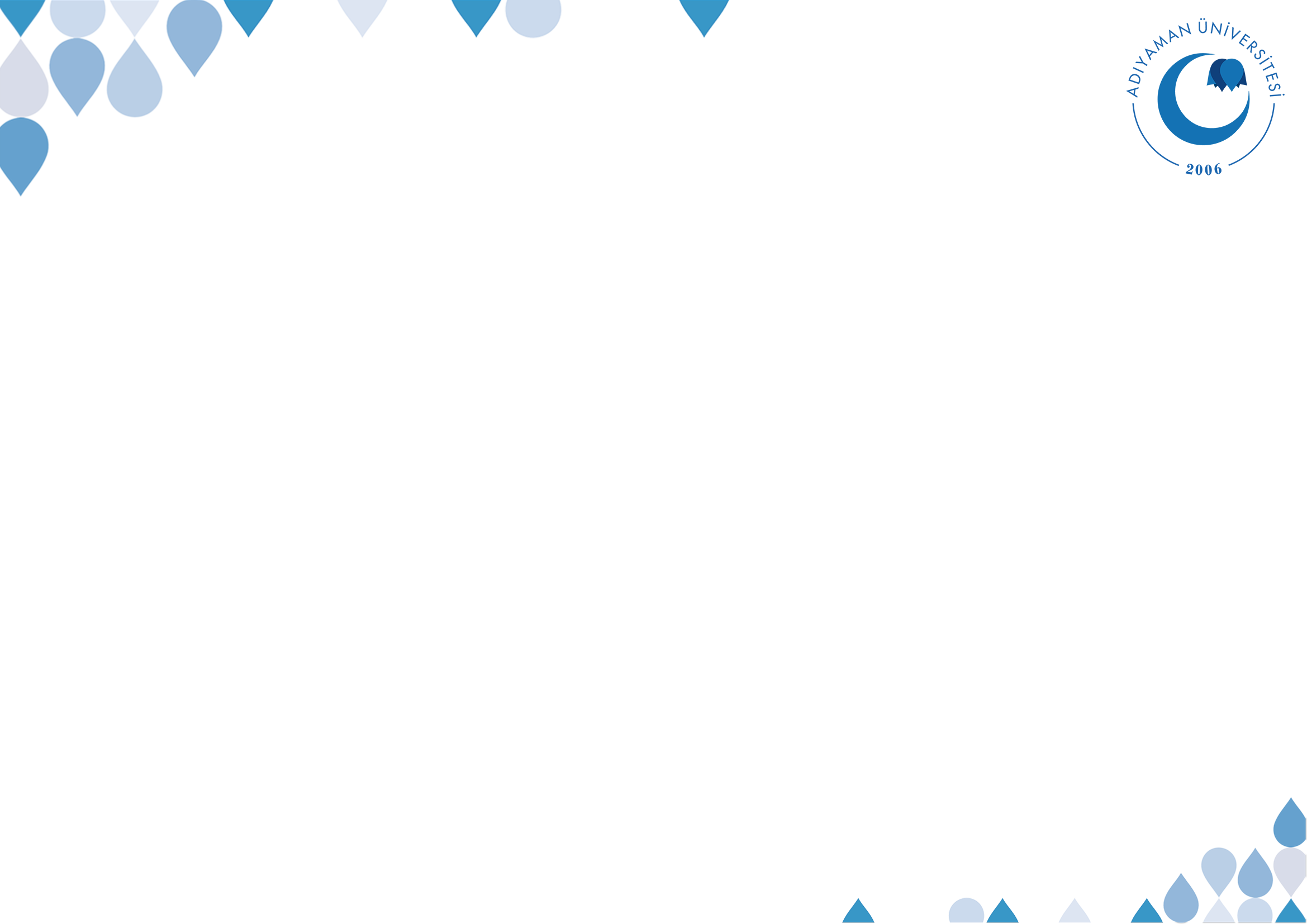 Mümin Sabırlıdır
“Müminin durumu ne hoş ve hayret vericidir. Zira onun bütün işleri hayırlıdır. Bu duruma müminden başka hiç kimsede rastlanmaz. Mümin bir nimete nail olduğunda şükreder, bu onun için hayır olur. Darlık ve sıkıntıya düştüğünde ise sabreder, bu da onun için hayır olur.

Sabırda yüce Allah’ın takdirine rıza, şükürde ise yüce Allah’ın takdirine teşekkür vardır.
©  Adıyaman Üniversitesi Uzaktan Eğitim ve Araştırma Merkezi
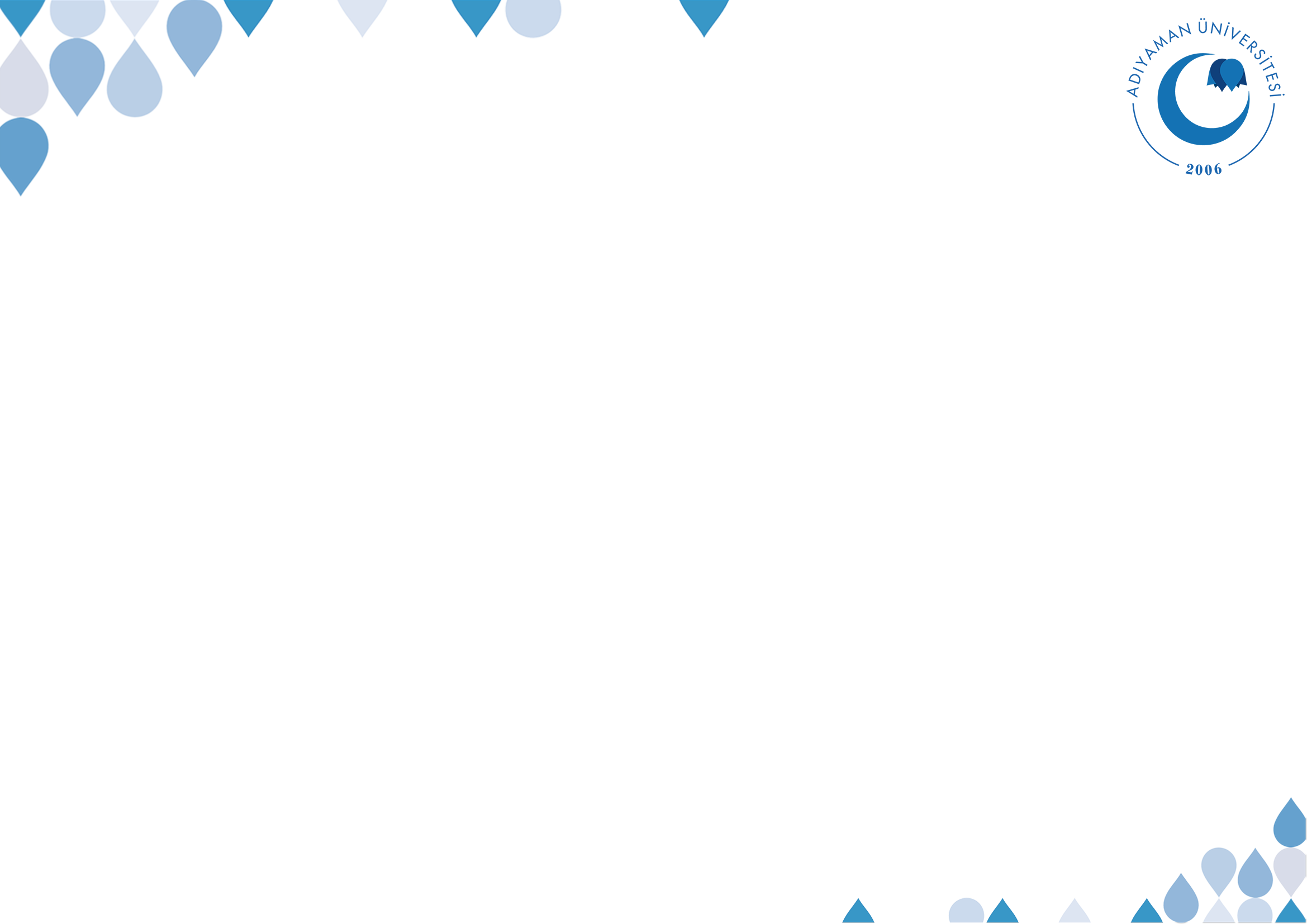 Mümin Sabırlıdır
“Allah kimin hayrını dilerse ona musibet verir.”  hadisinin, Ebu Ubeyd’e göre mânası şudur: Kula musibet verilir ki bu sebeple mükâfatlandırılsın.
©  Adıyaman Üniversitesi Uzaktan Eğitim ve Araştırma Merkezi
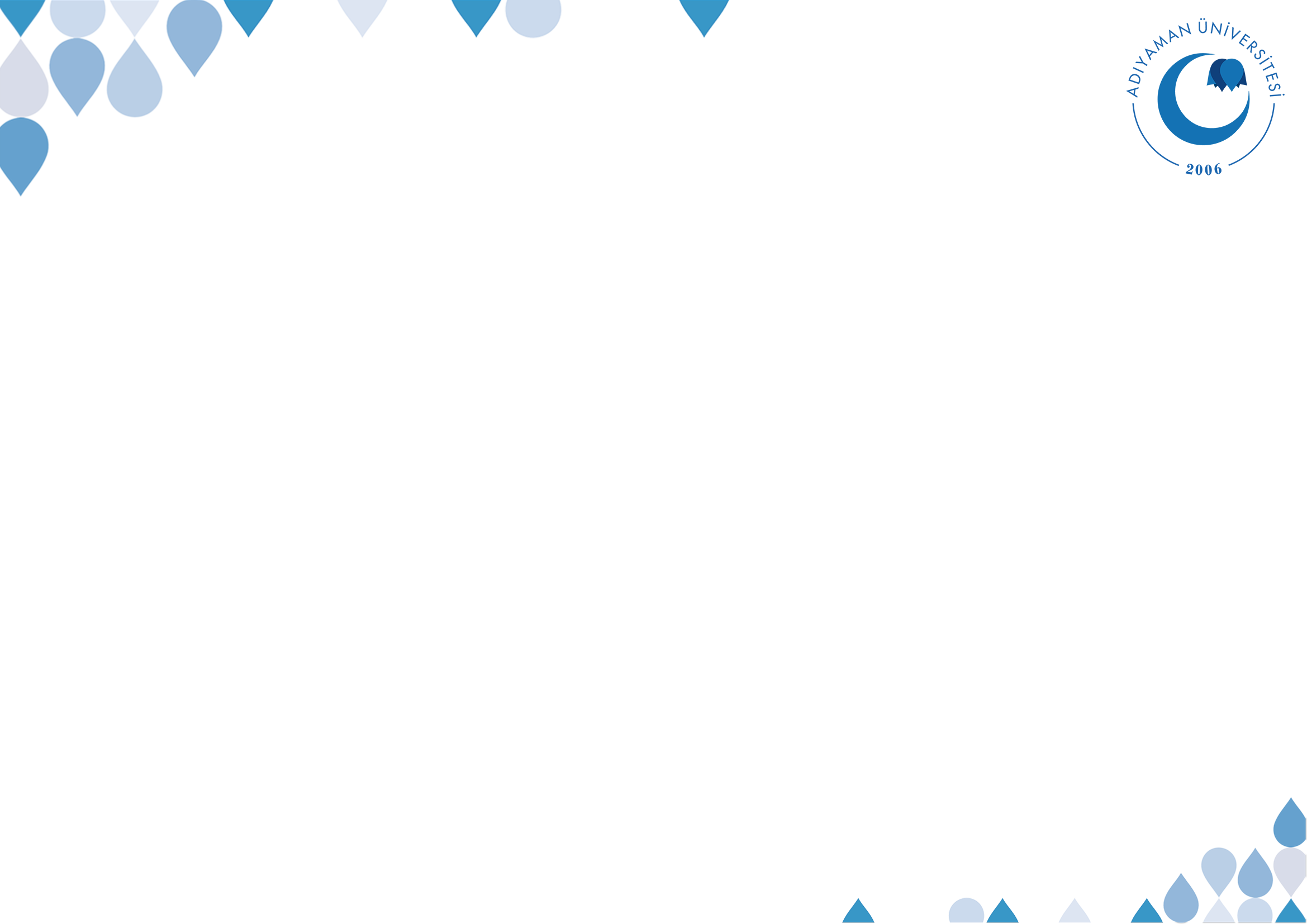 İnkârcı Sabırsızdır
“Gerçekten insan pek tahammülsüz bir tabiatta (helû‘) yaratılmıştır. Başına bir fenalık geldi mi sızlanır durur (cezû’). Ama ona bir nimet nasip olursa kendisinden başkasını yararlandırmaz. Ancak namaz kılanlar başka.” el-Mearic 70/19-22.
“(Yas tutma maksadıyla) Elleriyle yanaklarını döven, yakalarını yırtan ve câhiliye âdetini devam ettirerek feryat eden kimse bizden değildir.”
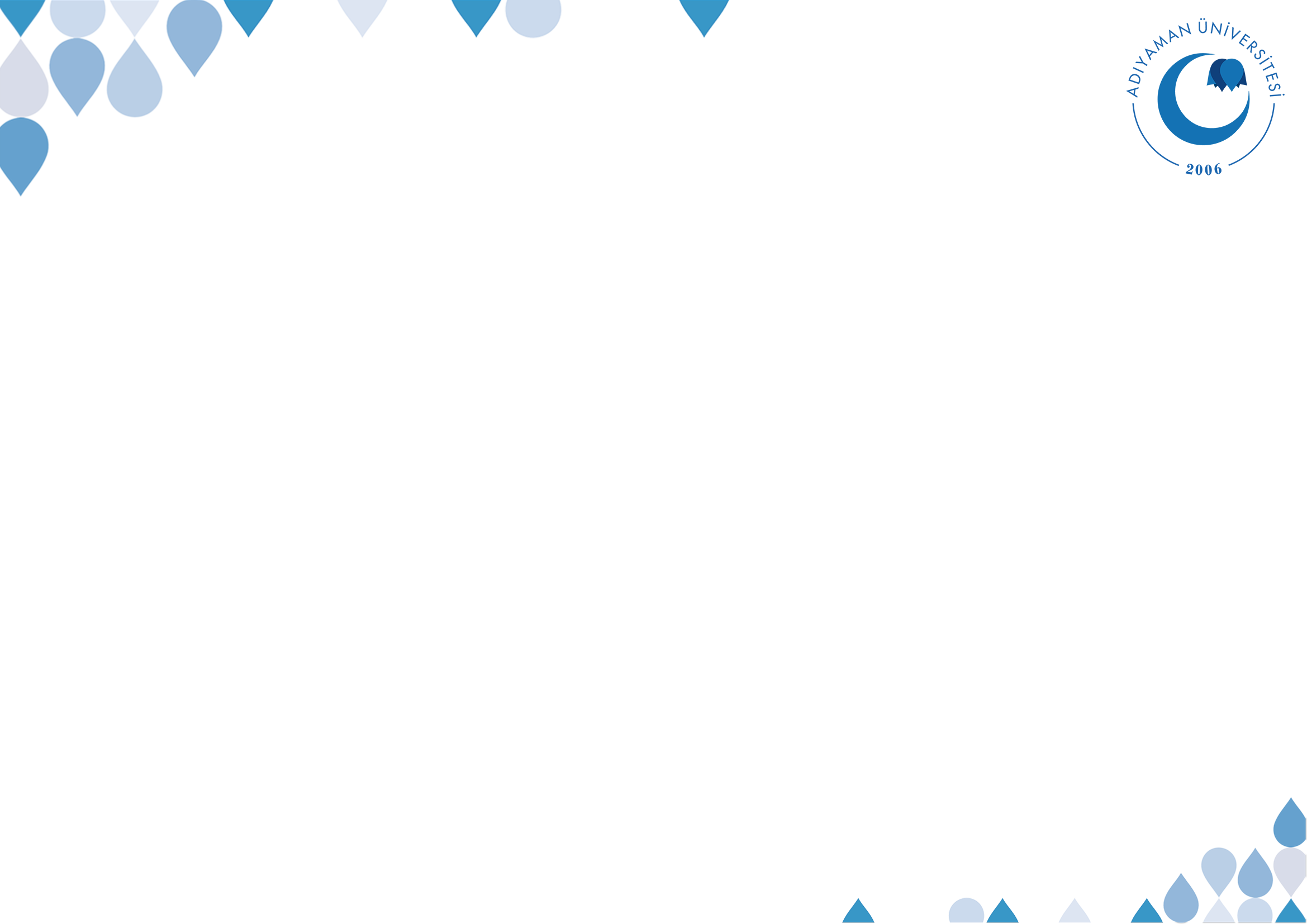 Sabır Felâha, Rızâ-yı İlâhîye ve Cennete Vesiledir
“Asra yemin ederim ki, İnsan gerçekten ziyandadır. Ancak iman edip salih amel işleyenler, birbirlerine hakkı ve sabrı tavsiye edenler müstesnadır.” 

“Kim sabrederse, Allah ona dayanma gücü verir. Kimseye sabırdan daha hayırlı ve daha geniş bir ikram verilmemiştir.»
©  Adıyaman Üniversitesi Uzaktan Eğitim ve Araştırma Merkezi
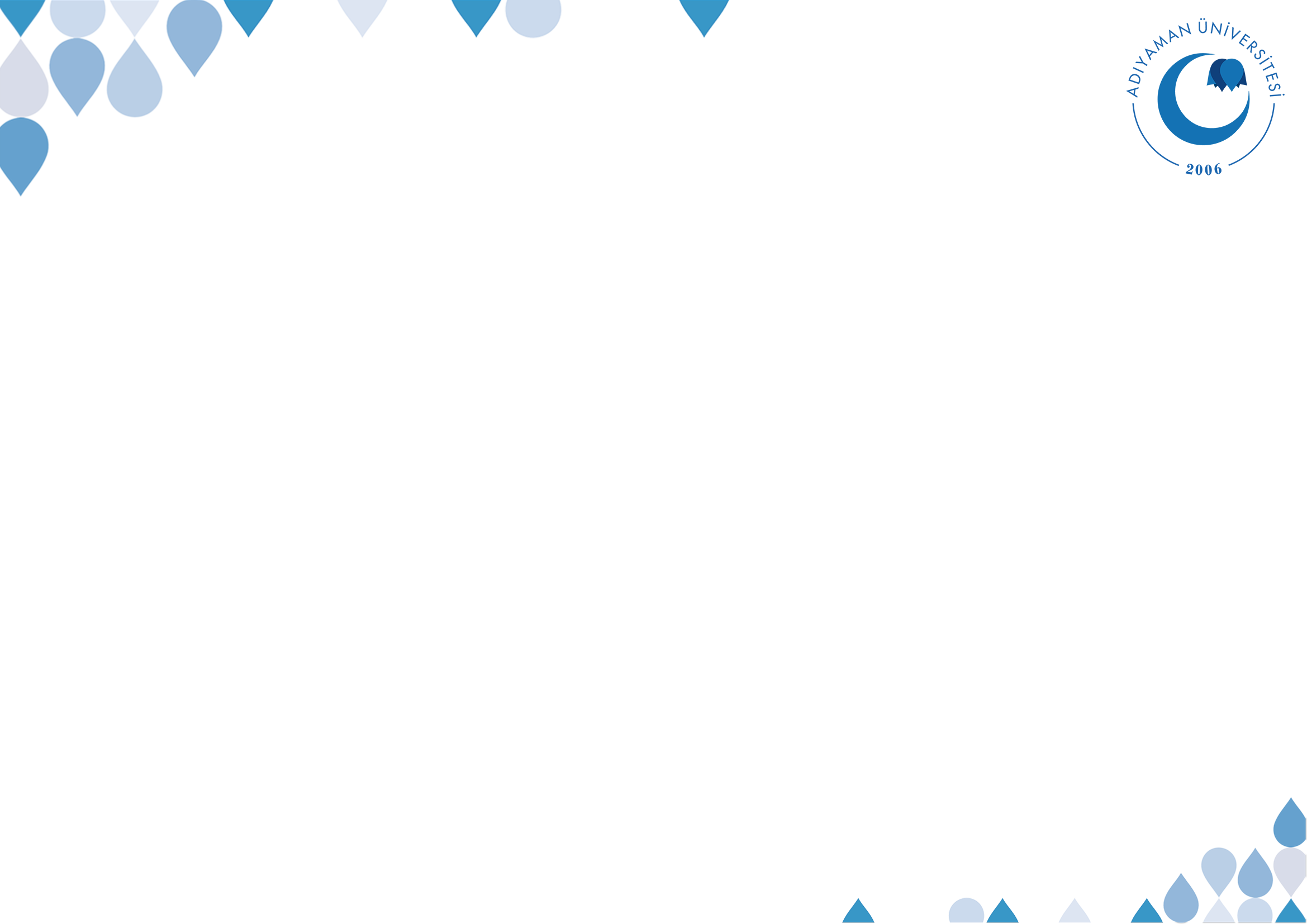 SABIR
“Fakat o, sarp yolu göze alamadı. O sarp yol nedir, bilir misin? Köle âzat etmektir. Veya bir kıtlık gününde yakını olan bir yetimi yahut aç açık bir yoksulu doyurmaktır. Sonra iman edip birbirlerine sabrı ve merhameti tavsiye edenlerden olmaktır. İşte bunlar hakkın ve erdemin yanında olanlardır. Beled 90/8-18
©  Adıyaman Üniversitesi Uzaktan Eğitim ve Araştırma Merkezi
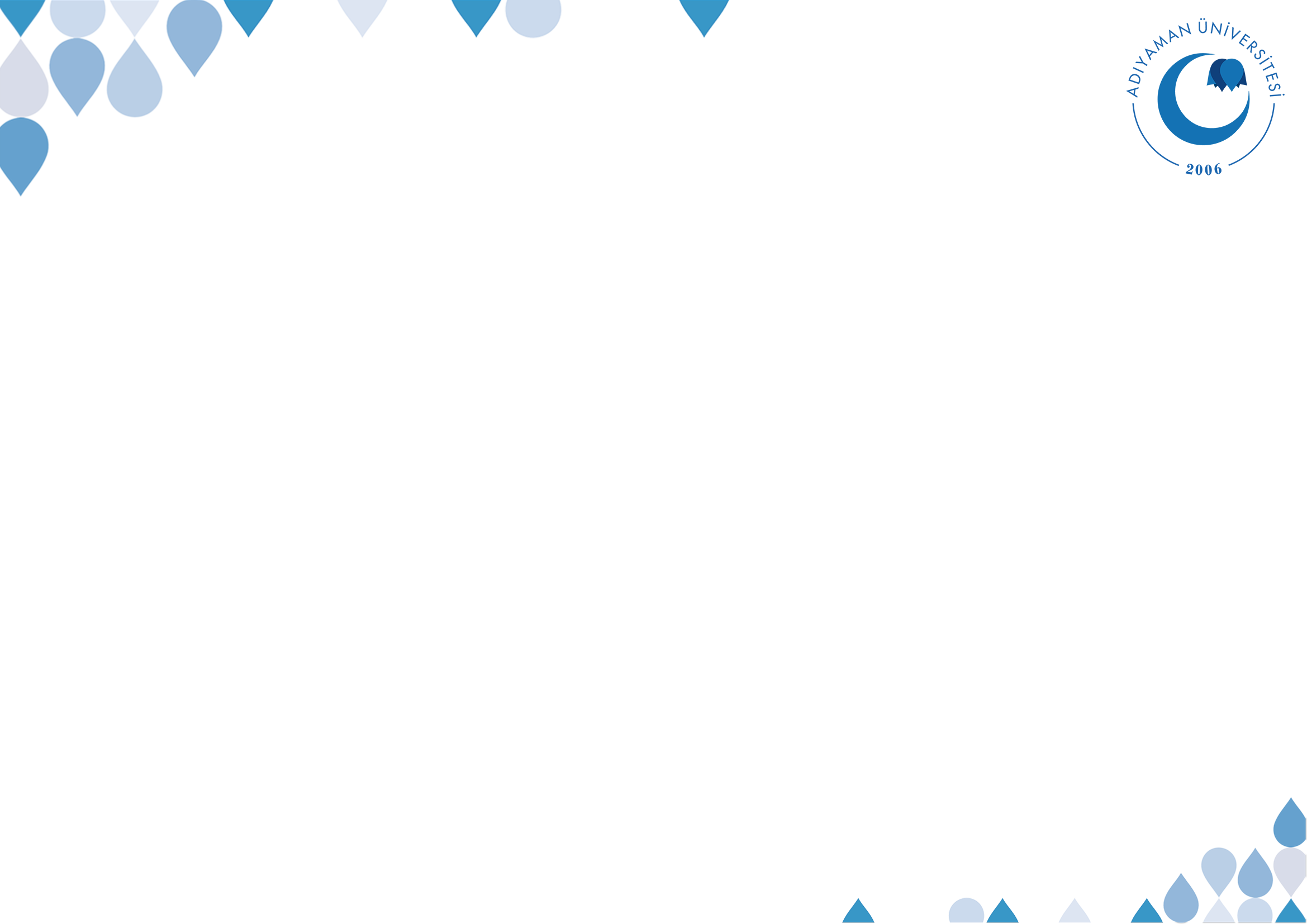 Sabır Felâha, Rızâ-yı İlâhîye ve Cennete Vesiledir
“Cennet nefsin hoşuna gitmeyen şeylerle, cehennem de nefsin hoşuna giden şeylerle perdelenmiştir.”
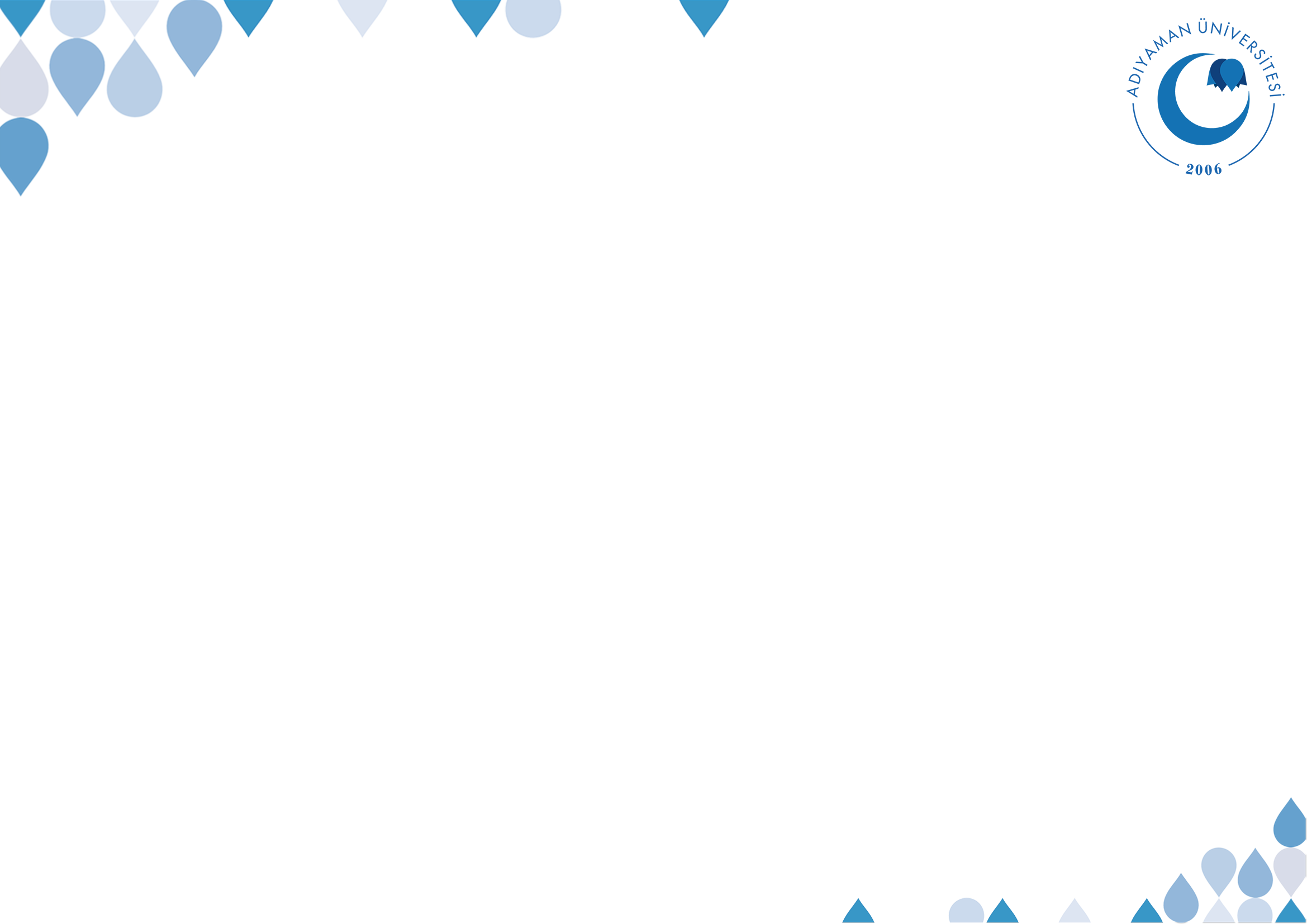 Sabır Felâha, Rızâ-yı İlâhîye ve Cennete Vesiledir
“Ey iman edenler! Sabır ve namazla yardım dileyin. Şüphesiz Allah sabredenlerin yanındadır.” el-Bakara 2/153.

“Allah, sabredenleri sever.” Âl-i İmrân 3/146, el-Enfâl 8/46.

“Sabredenlere mükâfatları hesapsız verilecektir.” ez-Zümer 39/10.
©  Adıyaman Üniversitesi Uzaktan Eğitim ve Araştırma Merkezi
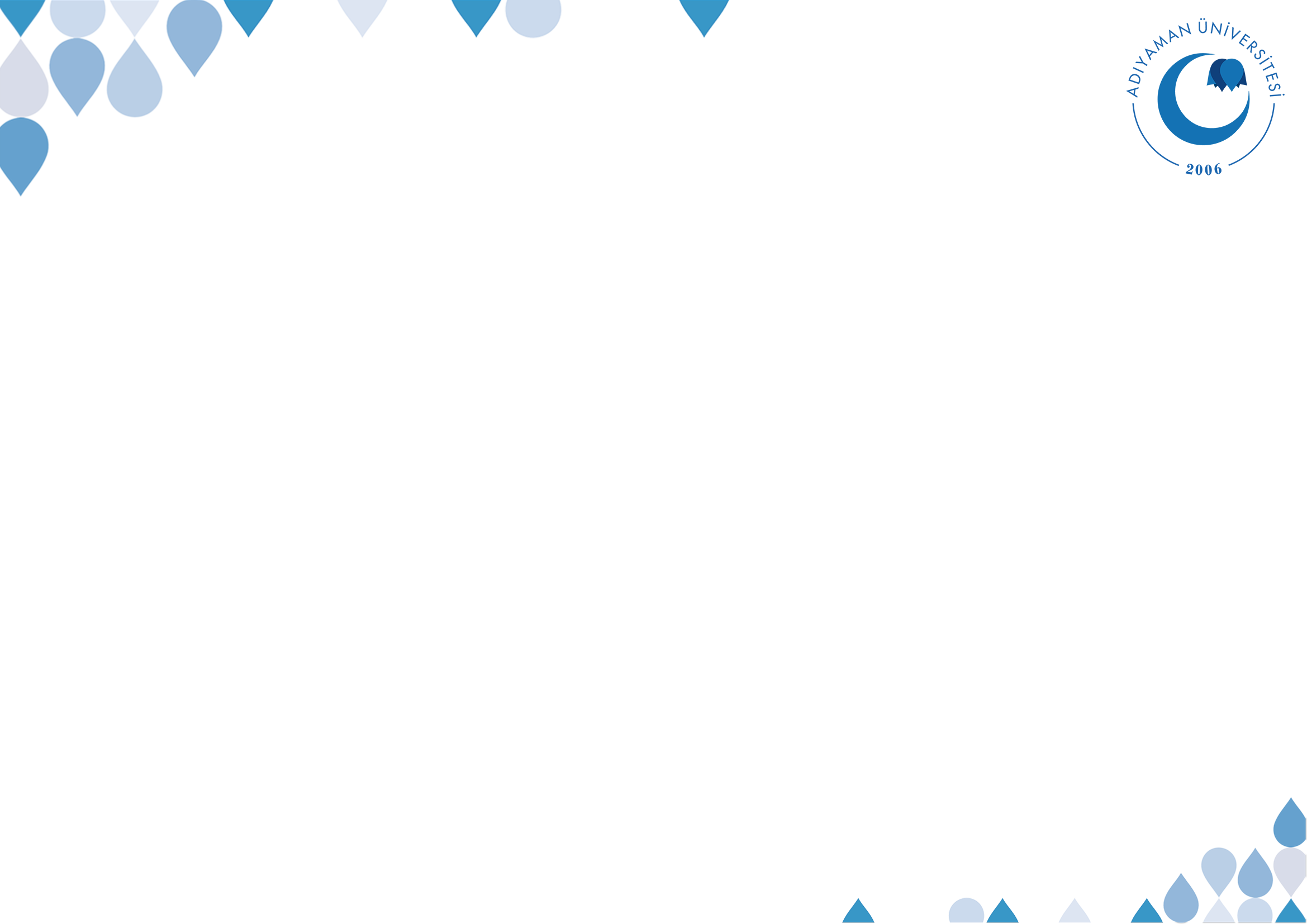 Sabır Felâha, Rızâ-yı İlâhîye ve Cennete Vesiledir
“Allah’ın takdirine razı olması, Âdemoğlunun saadetindendir. Yüce Allah’tan hayırlı olanı istemeyi bırakması ve Allah’ın takdirine öfkelenmesi ise Âdemoğlunun şekâvetindendir (bedbahtlığındandır).”
©  Adıyaman Üniversitesi Uzaktan Eğitim ve Araştırma Merkezi
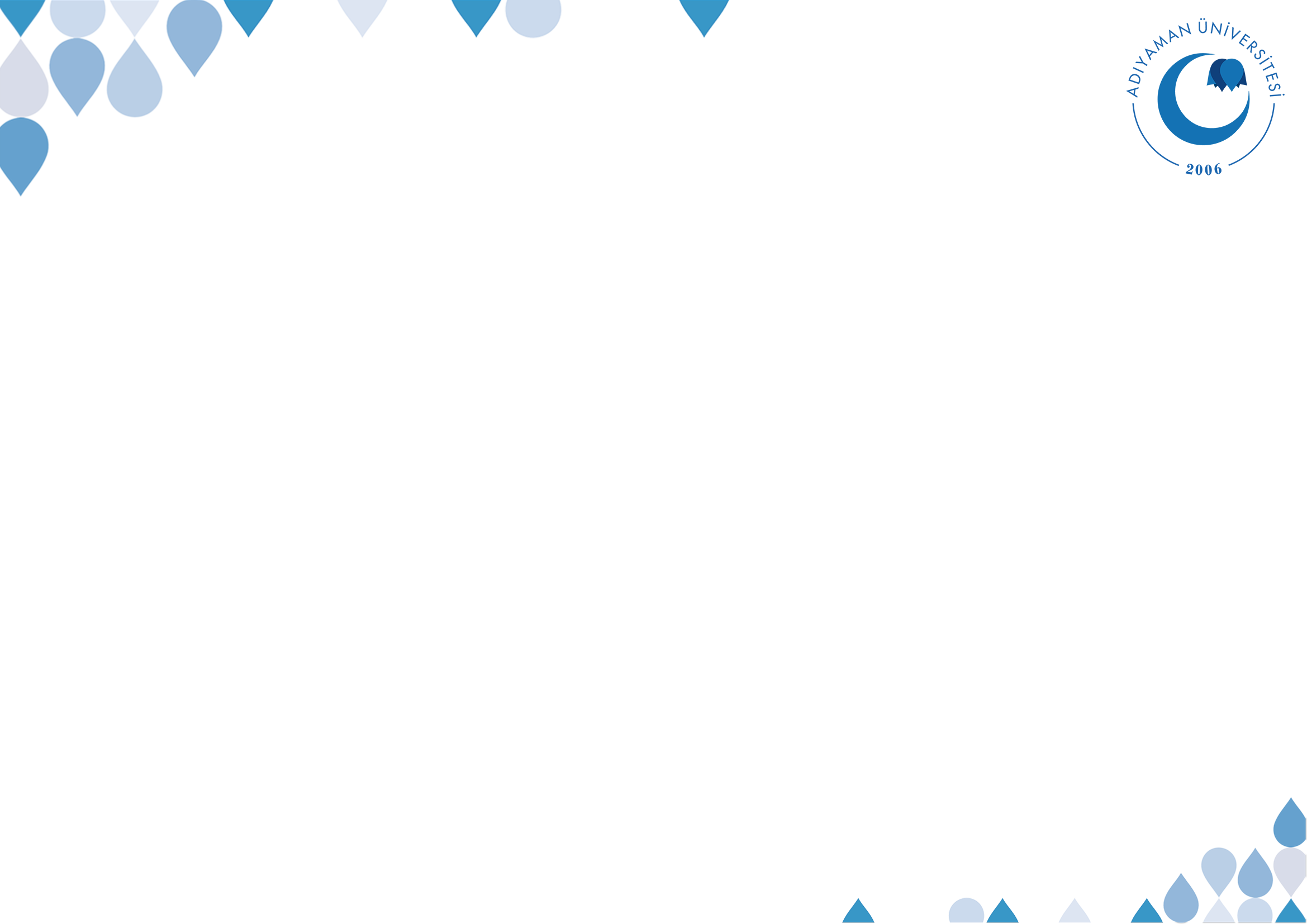 Sabır Felâha, Rızâ-yı İlâhîye ve Cennete Vesiledir
“Kim ölen üç çocuğu (sebebiyle sabreder ve sabrına mukabil onlar) dolayısıyla mükâfatını (yüce Allah’tan) beklerse, cennete girer.” 

“Kimin iki sevgili gözünü alırım da o, mükâfatını benden bekleyerek buna sabrederse onun için cennetin dışında hiç bir karşılığa razı olmam.”
©  Adıyaman Üniversitesi Uzaktan Eğitim ve Araştırma Merkezi
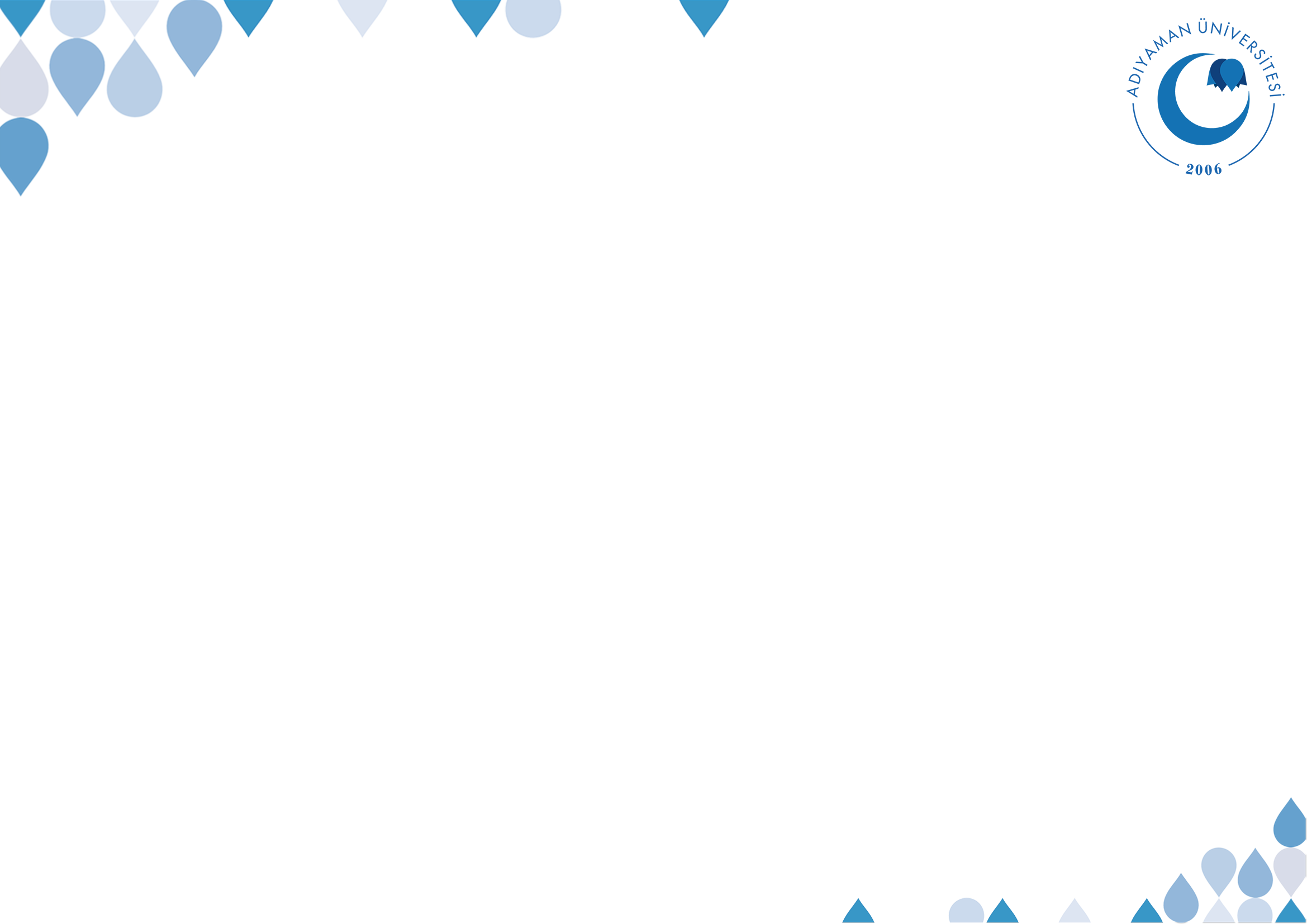 Sabır Felâha, Rızâ-yı İlâhîye ve Cennete Vesiledir
“Bir kadın Rasûlullah’a gelerek “Bende sara hastalığı var, bu yüzden (nöbet geçirdiğimde) üzerim açılıyor. Benim için yüce Allah’a dua eder misin?” demiştir. Hz. Peygamber (sav) ona “İstersen sabredersin, böylece cenneti (cennette yüksek bir mertebeyi) kazanırsın. İstersen Allah’a sana afiyet vermesi için dua ederim.” demiş, bunun üzerine kadın sabretmeyi tercih etmiştir.
©  Adıyaman Üniversitesi Uzaktan Eğitim ve Araştırma Merkezi
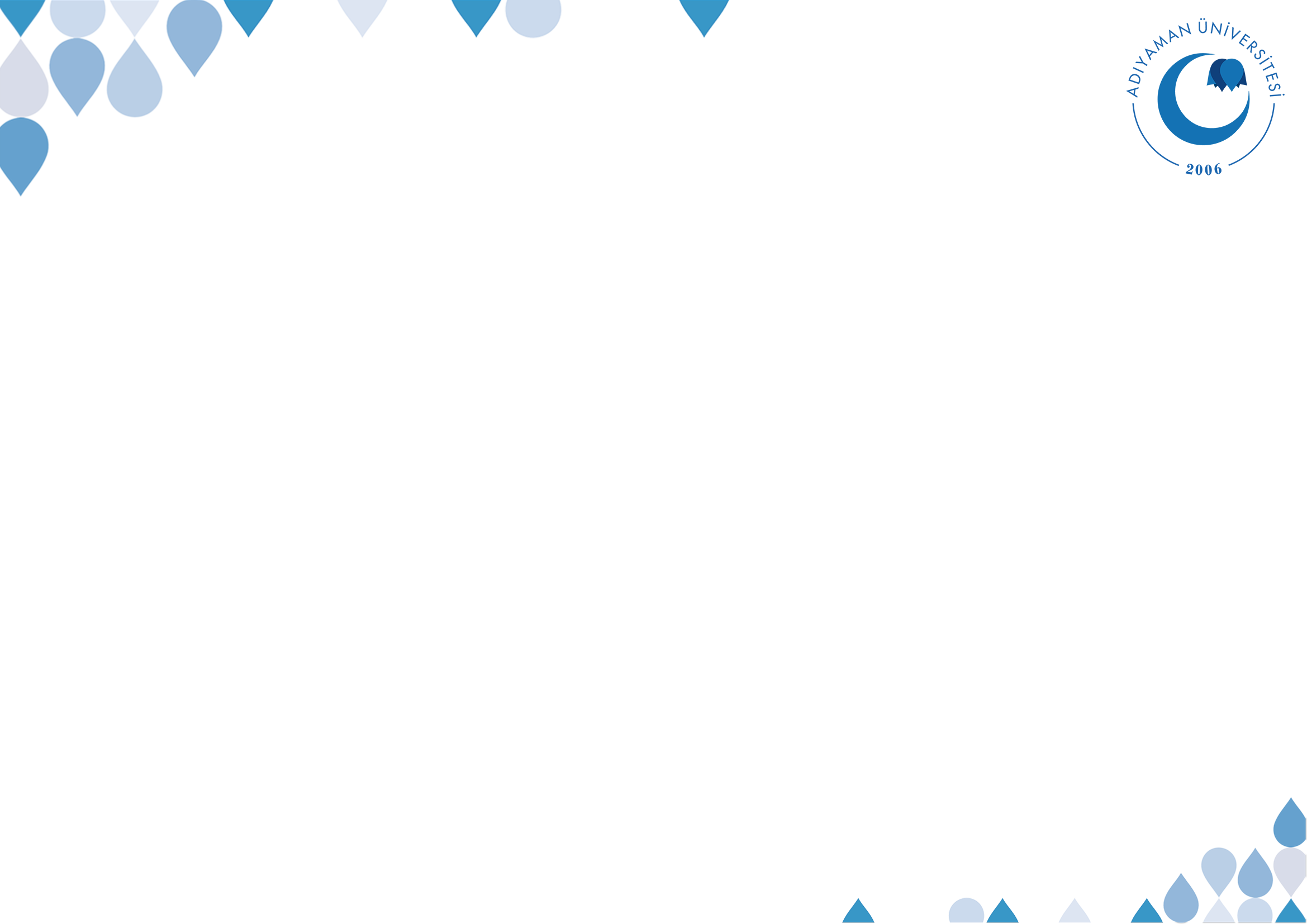 Sabır Felâha, Rızâ-yı İlâhîye ve Cennete Vesiledir
مَنْ يَتَصَبَّرْ يُصَبِّرْهُ اللَّهُ. وَمَا أُعْطِىَ أَحَدٌ عَطَاءً خَيْراً وَأَوْسَعَ مِنَ الصَّبْرِ
©  Adıyaman Üniversitesi Uzaktan Eğitim ve Araştırma Merkezi
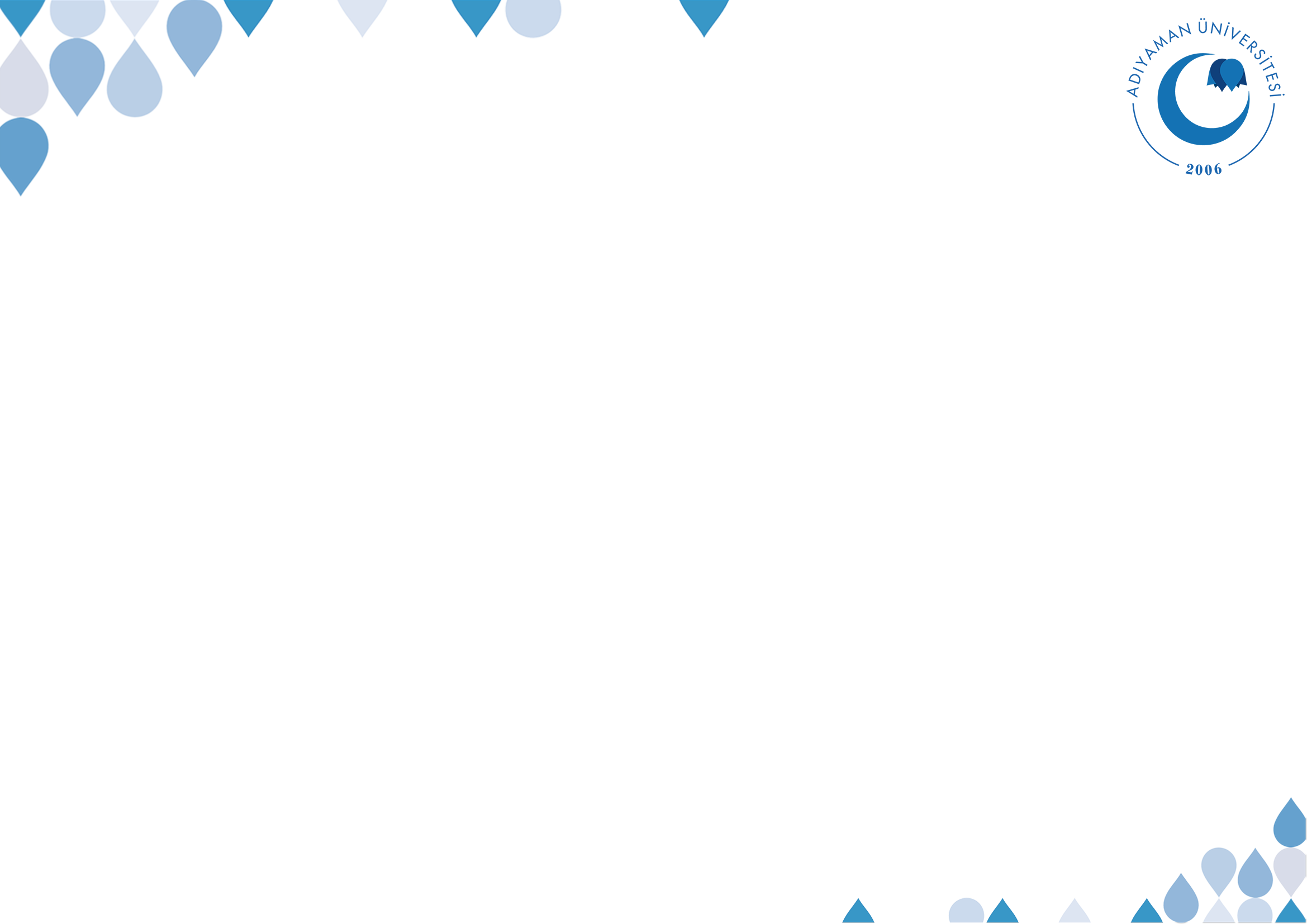 Sabır Felâha, Rızâ-yı İlâhîye ve Cennete Vesiledir
مَا يُصِيبُ الْمُسْلِمَ مِنْ نَصَبٍ وَلاَ وَصَبٍ وَلاَ هَمٍّ وَلاَ حَزَن وَلاَ أَذًى وَلاَ غمٍّ، حتَّى الشَّوْكَةُ يُشَاكُها إِلاَّ كفَّر اللَّه بهَا مِنْ خطَايَاه
©  Adıyaman Üniversitesi Uzaktan Eğitim ve Araştırma Merkezi
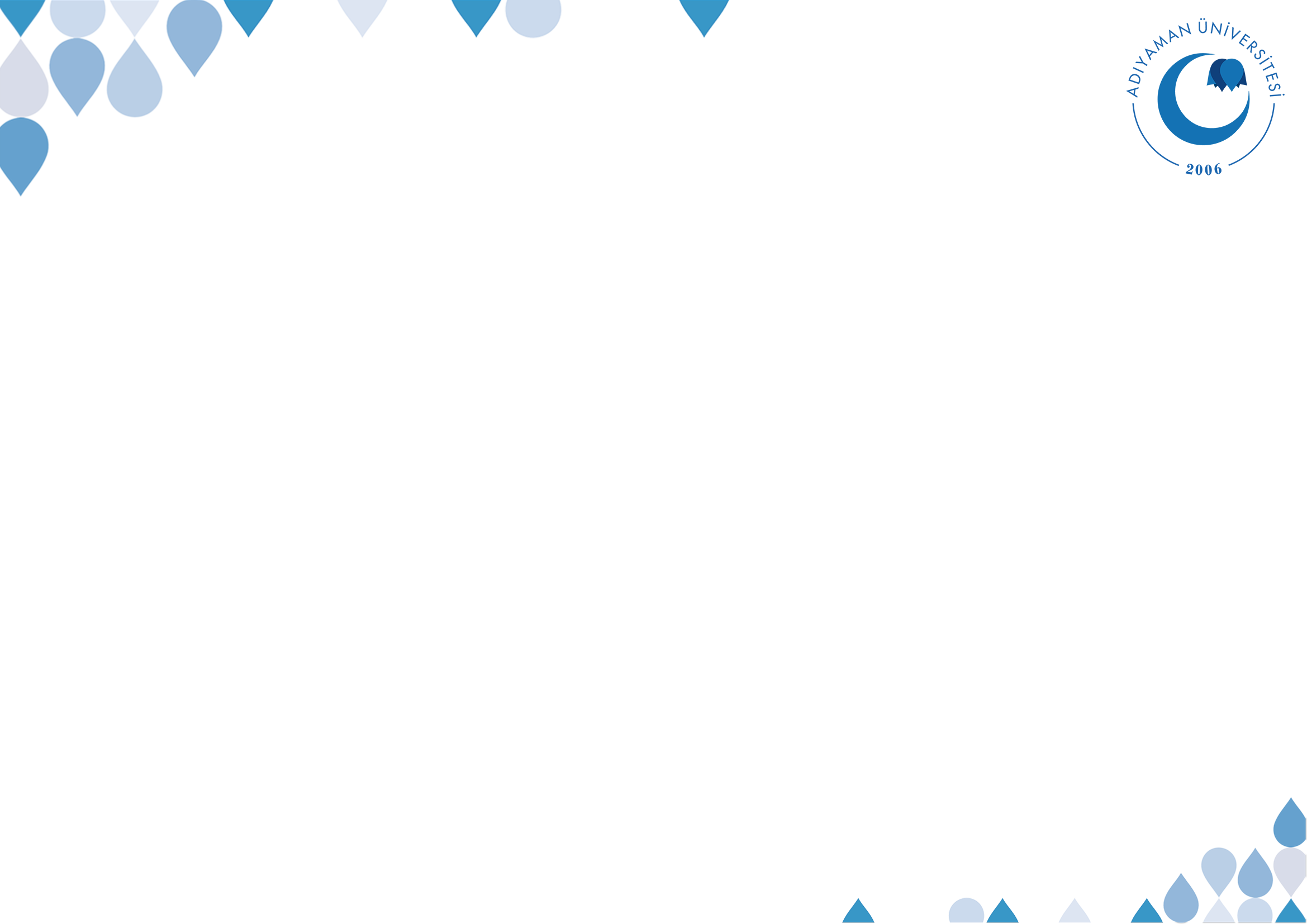 Sabır Felâha, Rızâ-yı İlâhîye ve Cennete Vesiledir
مَنْ يُرِدِ اللَّهُ بِهِ خَيْراً يُصِبْ مِنْهُ
©  Adıyaman Üniversitesi Uzaktan Eğitim ve Araştırma Merkezi
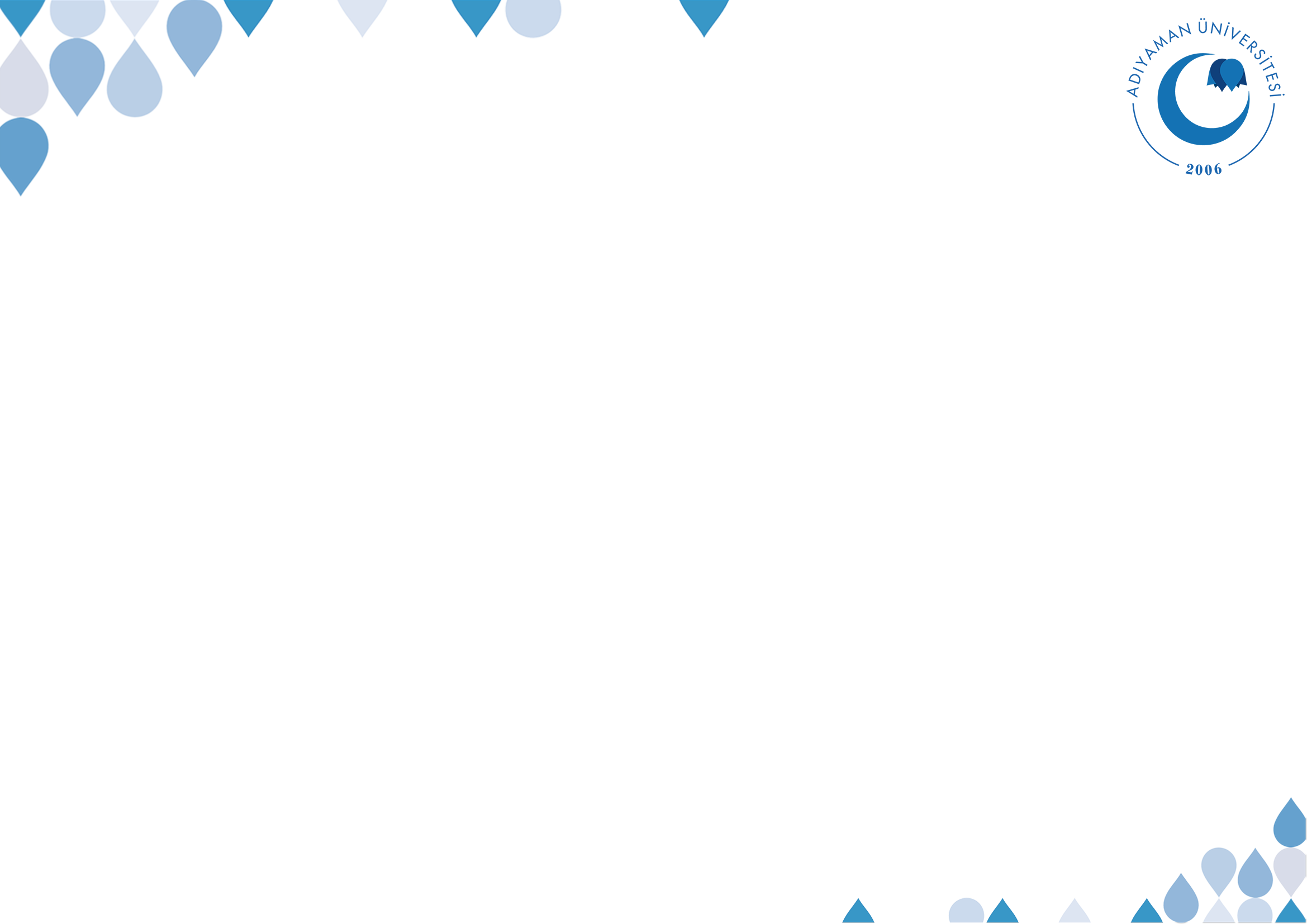 Sabır Felâha, Rızâ-yı İlâhîye ve Cennete Vesiledir
لَيْسَ الشديدُ بالصُّرَعةِ إِنمَّا الشديدُ الَّذي يمْلِكُ نَفسَهُ عِنْد الْغَضَبِ
©  Adıyaman Üniversitesi Uzaktan Eğitim ve Araştırma Merkezi
مَرَّ النَّبِيُّ صَلّى اللهُ عَلَيْهِ وسَلَّم بِامْرَأَةٍ تَبْكِي عِنْدَ قَبْرٍ فَقَال: " اتَّقِي الله وَاصْبِرِي"فَقَالَتْ: إِلَيْكَ عَنِّي، فَإِنِّكَ لَمْ تُصَبْ بمُصِيبتى، وَلَمْ تعْرفْهُ، فَقيلَ لَها: إِنَّه النَّبِيُّ صَلّى اللهُ عَلَيْهِ وسَلَّم، فَأَتتْ بَابَ النَّبِّي صَلّى اللهُ عَلَيْهِ وسَلَّم، فلَمْ تَجِد عِنْدَهُ بَوَّابينَ، فَقالتْ: لَمْ أَعْرِفْكَ، فقالَ:"إِنَّما الصَّبْرُ عِنْدَ الصَّدْمَةِ الأولَى" متفقٌ عَلَيهِ.
©  Adıyaman Üniversitesi Uzaktan Eğitim ve Araştırma Merkezi
ألاَ أريكَ امْرَأَةً مِن أَهْلِ الجَنَّة؟ فَقُلت: بلَى، قَالَ: هذِهِ المْرأَةُ السوْداءُ أَتَتِ النبيَّ صَلّى اللهُ عَلَيْهِ وسَلَّم فقالَتْ: إِنِّي أُصْرَعُ، وإِنِّي أَتكَشَّفُ، فَادْعُ اللَّه تَعَالَى لِي قَالَ: "إِن شئْتِ صَبَرْتِ ولكِ الْجنَّةُ، وإِنْ شِئْتِ دعَوْتُ اللَّه تَعالَى أَنْ يُعافِيَكِ"فقَالتْ: أَصْبرُ، فَقالت: إِنِّي أَتَكشَّفُ، فَادْعُ اللَّه أَنْ لا أَتكشَّفَ، فَدَعَا لَهَا. متَّفقٌ عليْهِ.
©  Adıyaman Üniversitesi Uzaktan Eğitim ve Araştırma Merkezi
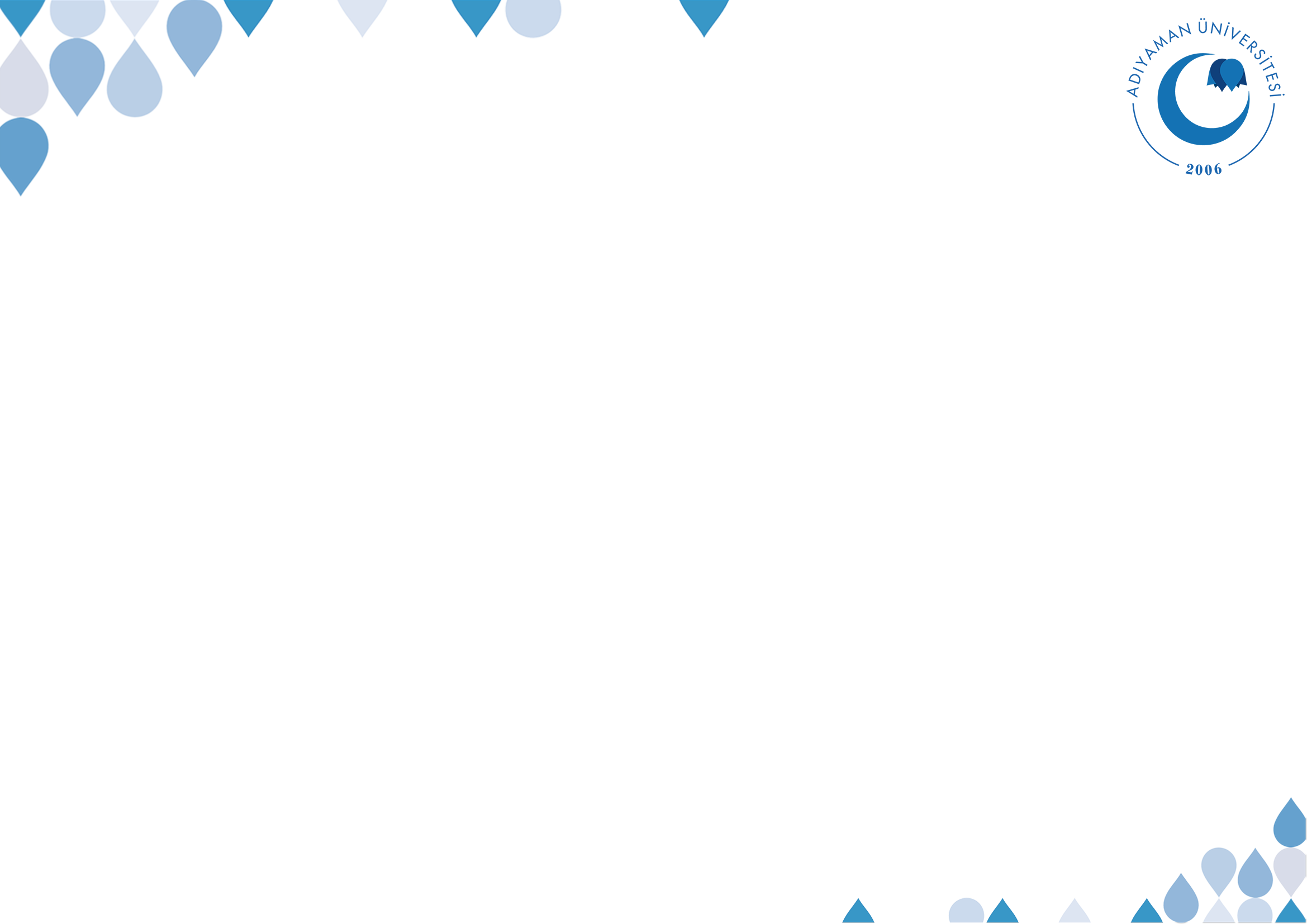 Sabır Felâha, Rızâ-yı İlâhîye ve Cennete Vesiledir
لَيْسَ الشديدُ بالصُّرَعةِ إِنمَّا الشديدُ الَّذي يمْلِكُ نَفسَهُ عِنْد الْغَضَبِ
©  Adıyaman Üniversitesi Uzaktan Eğitim ve Araştırma Merkezi
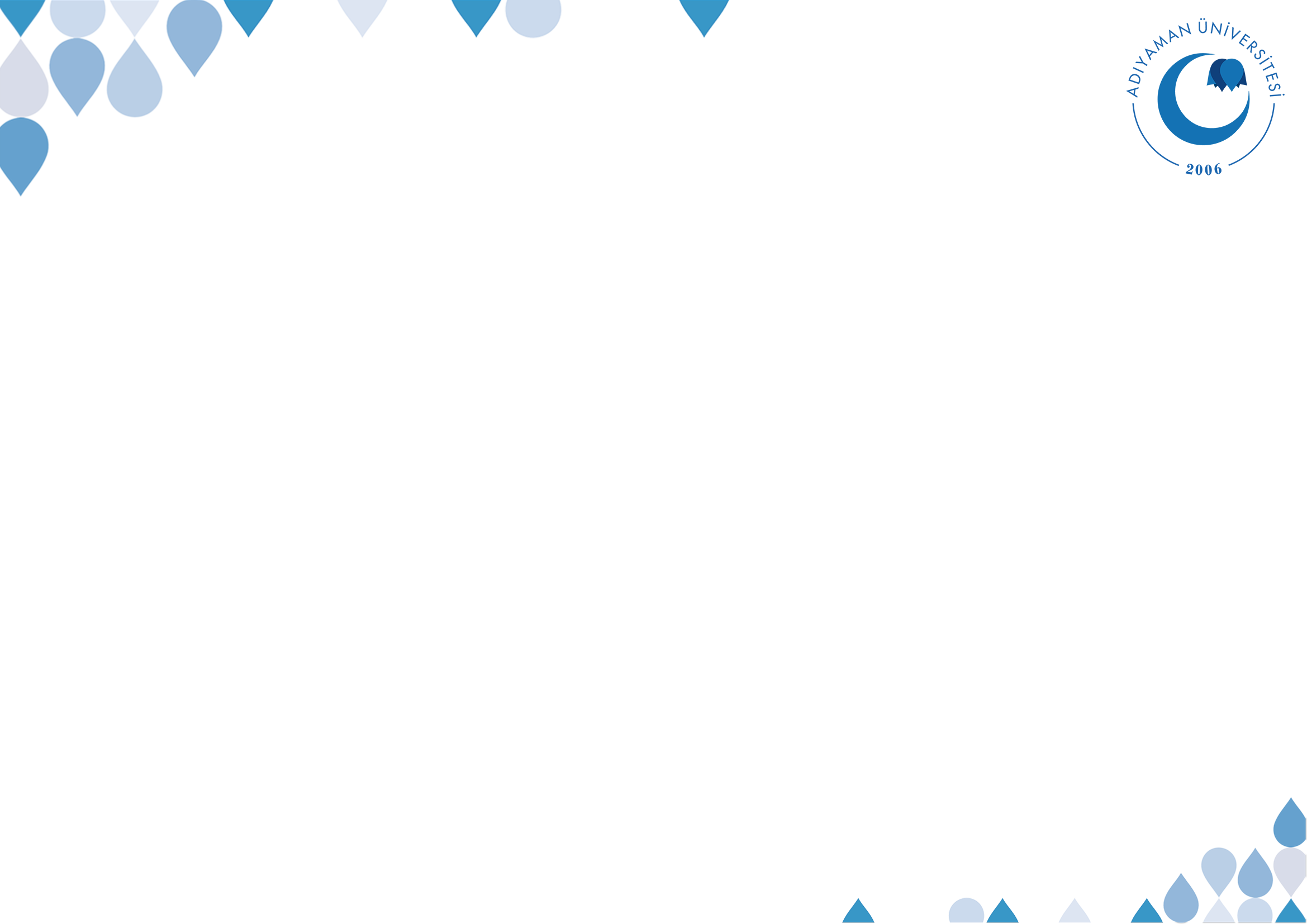 Sabır Felâha, Rızâ-yı İlâhîye ve Cennete Vesiledir
لَيْسَ الشديدُ بالصُّرَعةِ إِنمَّا الشديدُ الَّذي يمْلِكُ نَفسَهُ عِنْد الْغَضَبِ
©  Adıyaman Üniversitesi Uzaktan Eğitim ve Araştırma Merkezi
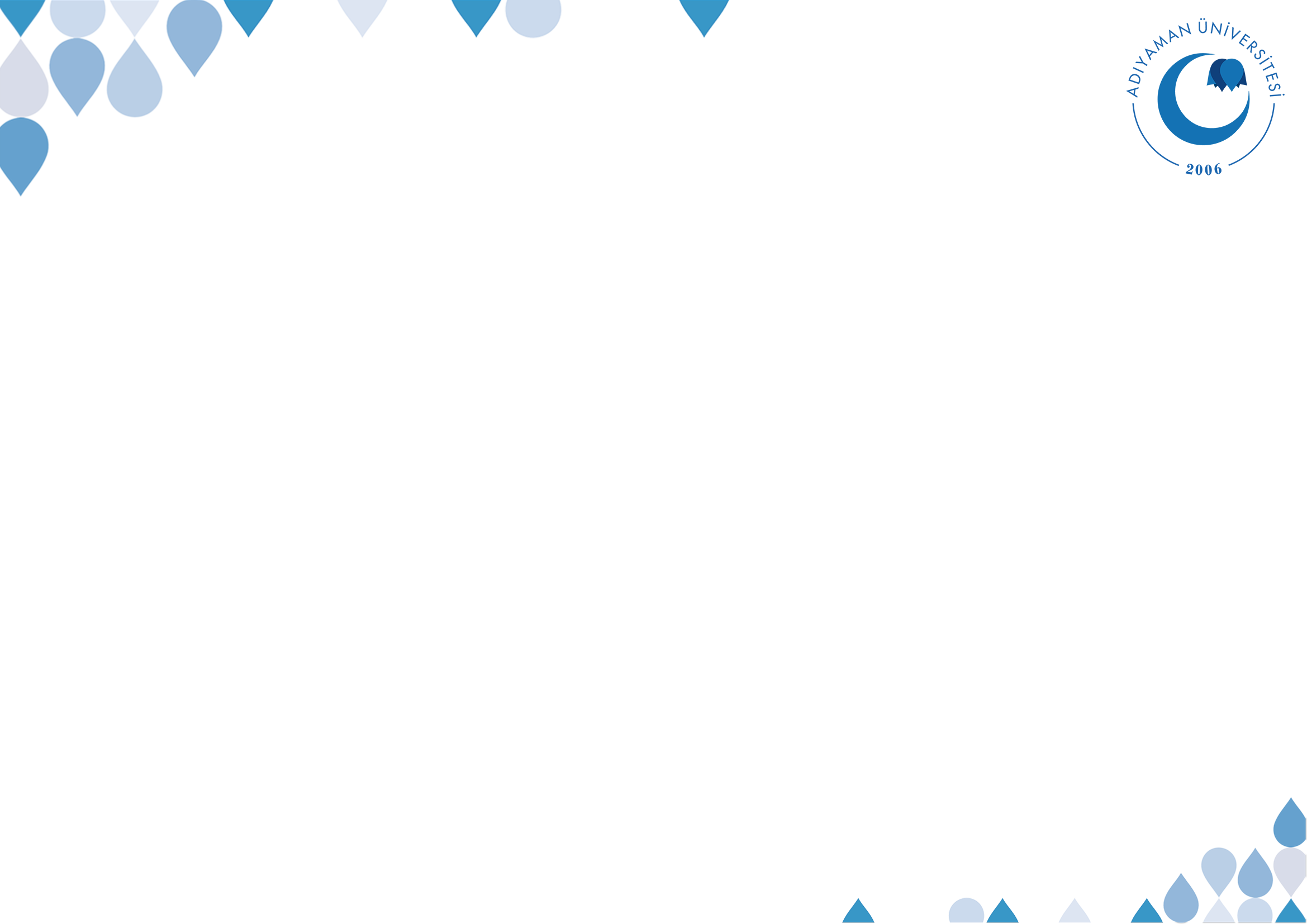 Kaynak: Kur’an ve Sünnette İman-Ahlak Bütünlüğü, Mehmet Ali Çalgan, Diyanet İşleri Başkanlığı Yayınları
©  Adıyaman Üniversitesi Uzaktan Eğitim ve Araştırma Merkezi
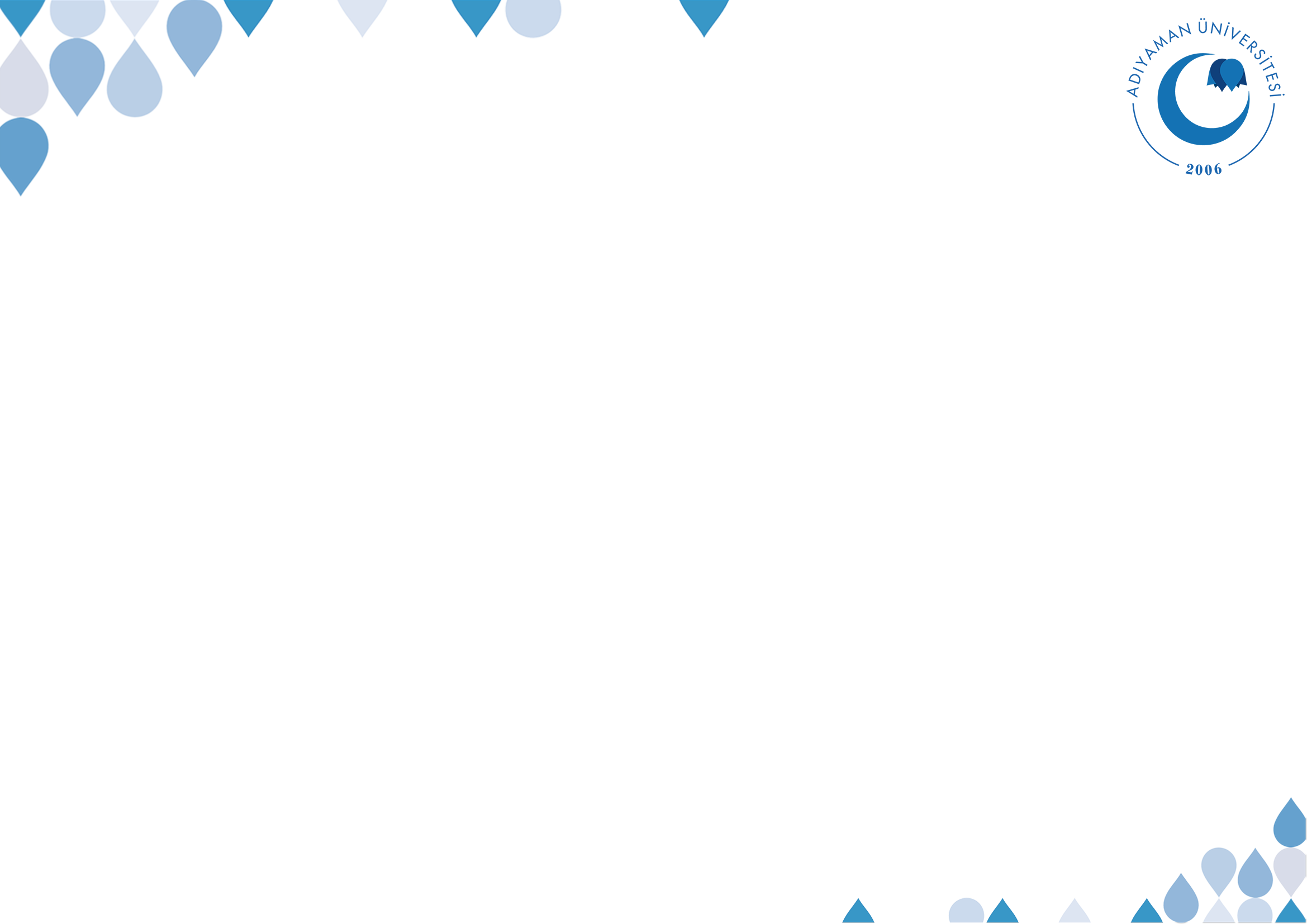 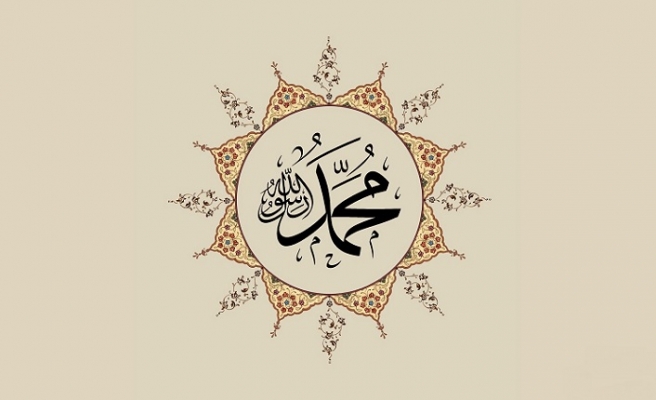 ©  Adıyaman Üniversitesi Uzaktan Eğitim ve Araştırma Merkezi